ØKT 1: Observere veret ved å sjå
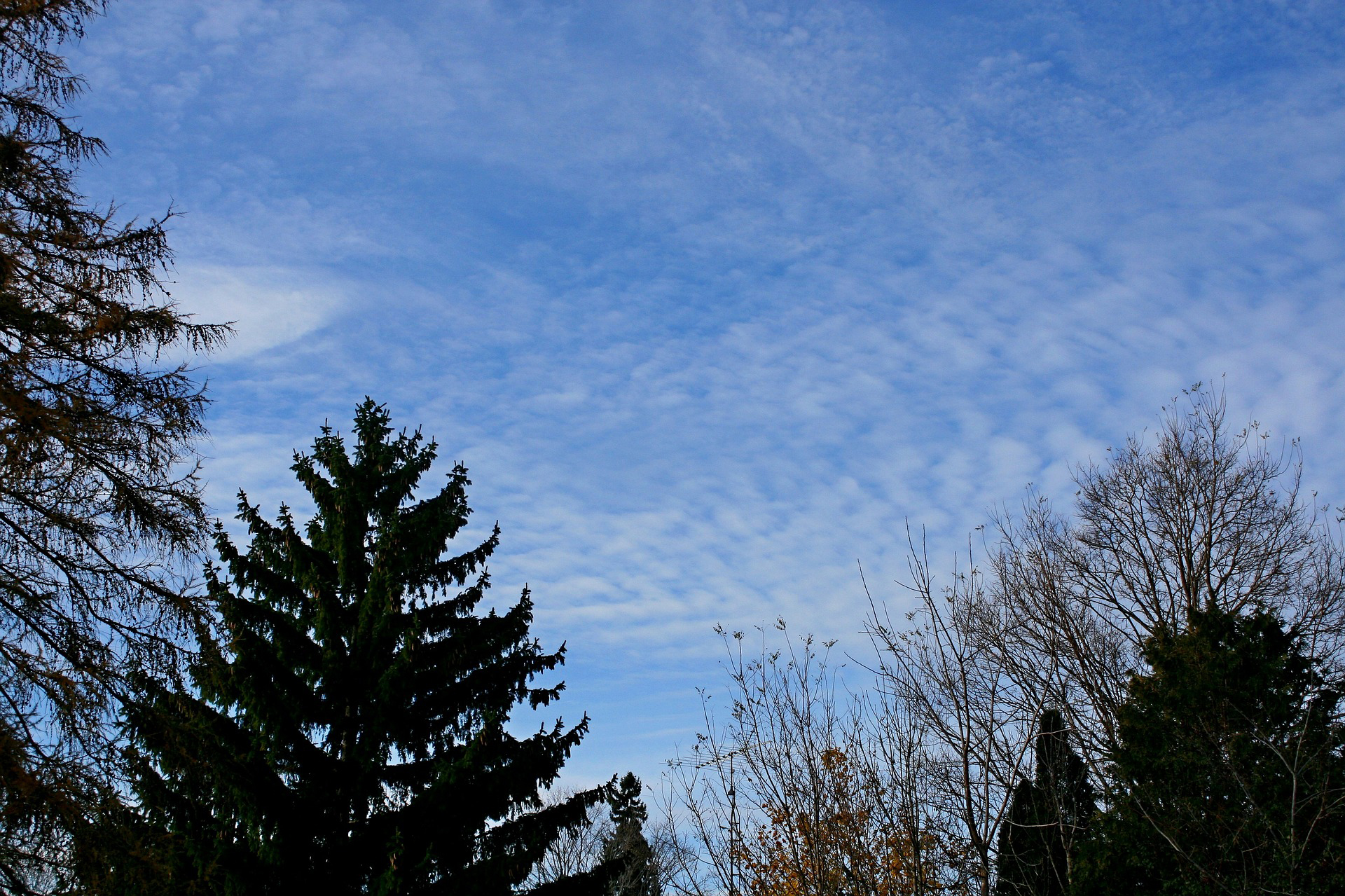 Oppdrag
Observer kva ver det er, og vel ein aktivitet som passar til veret.
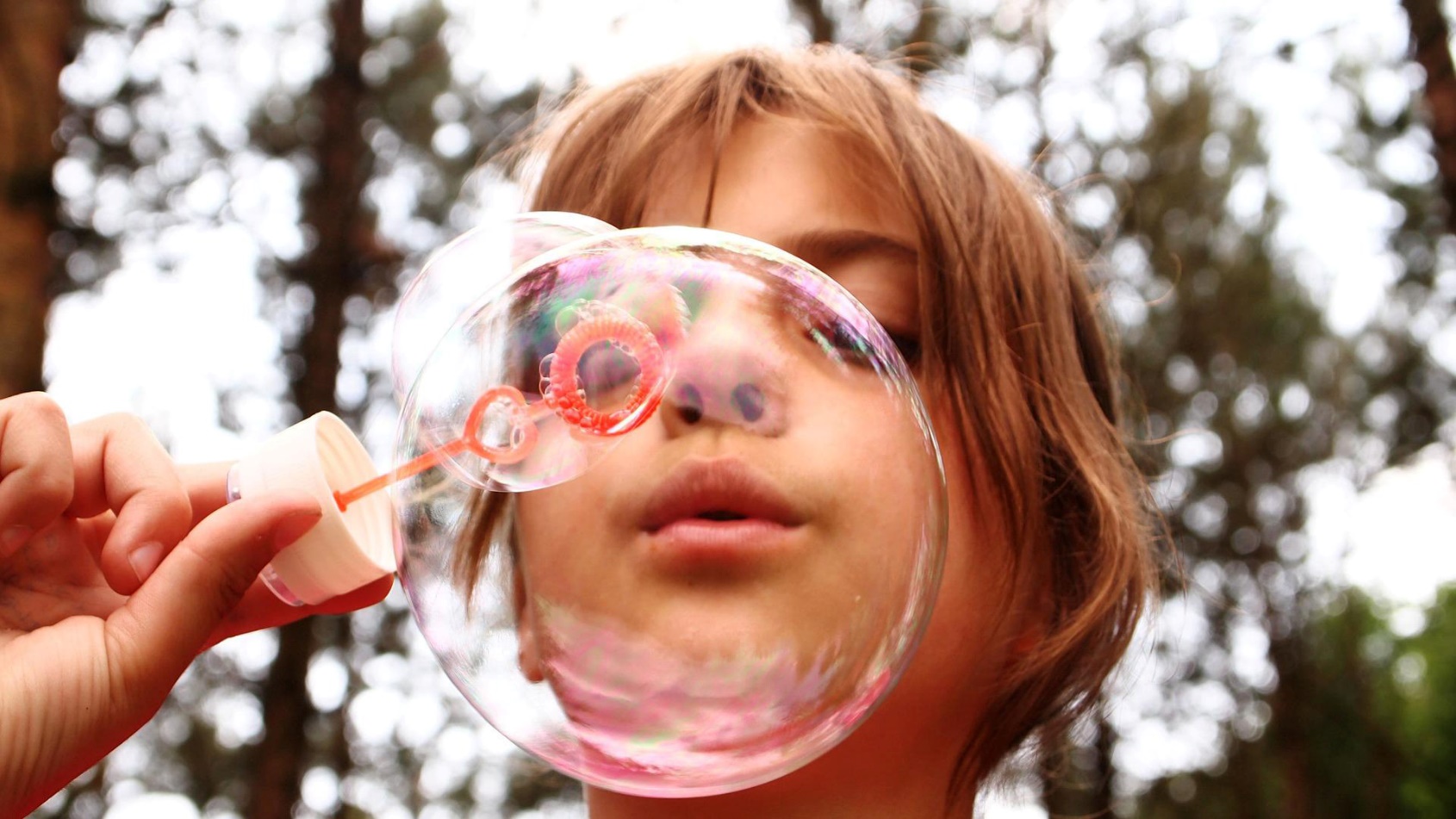 Korleis er veret på bilde 1?
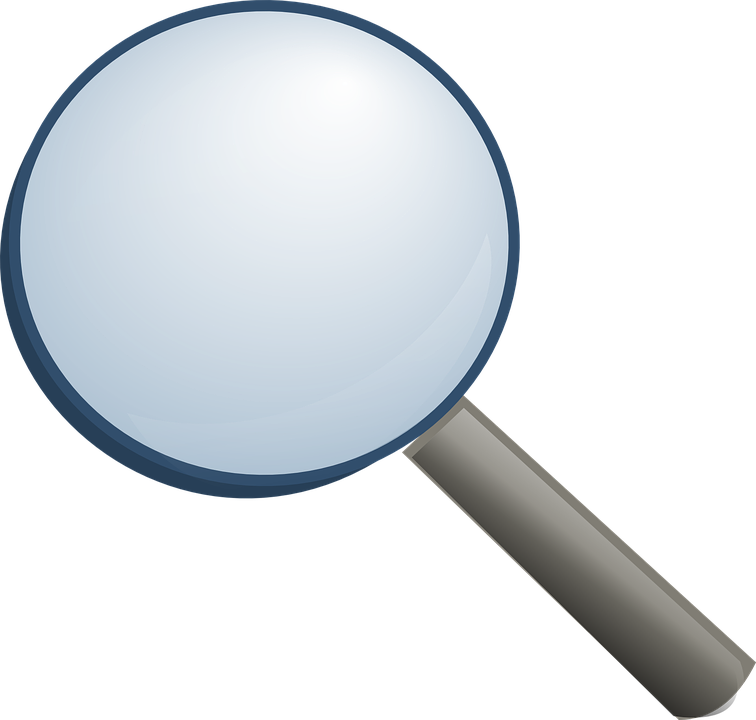 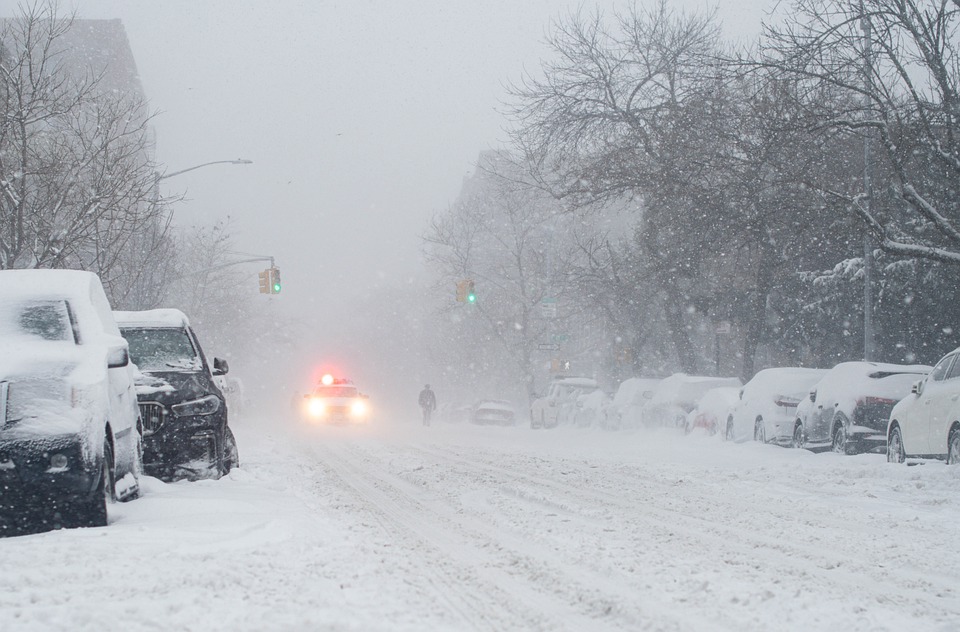 Eg observerer at …
Bilde 2
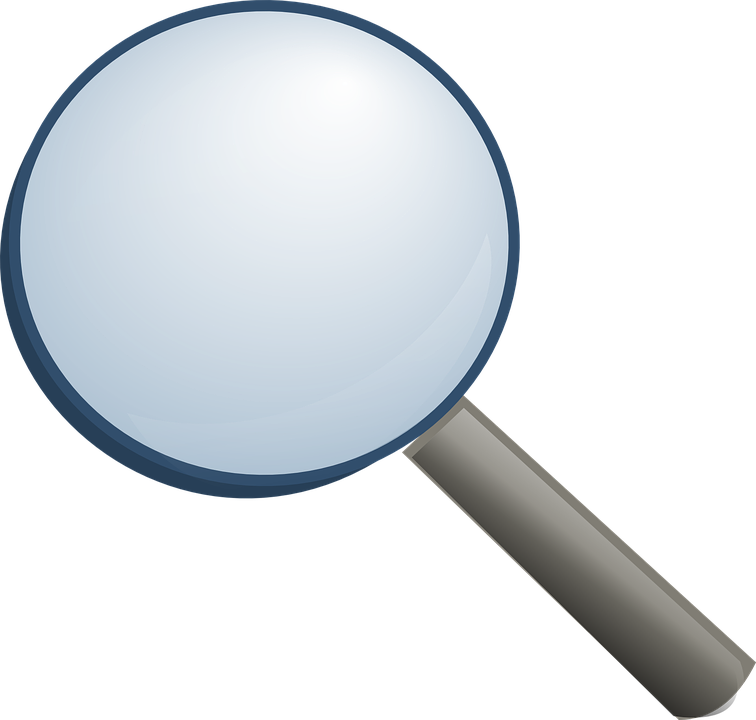 Eg observerer at …
Bilde 3
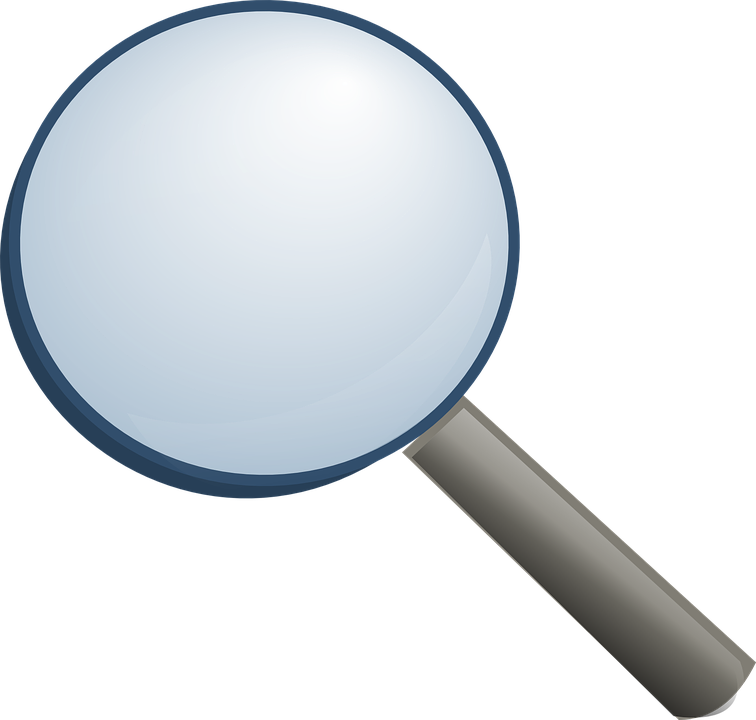 Eg observerer at …
Bilde 4
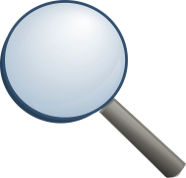 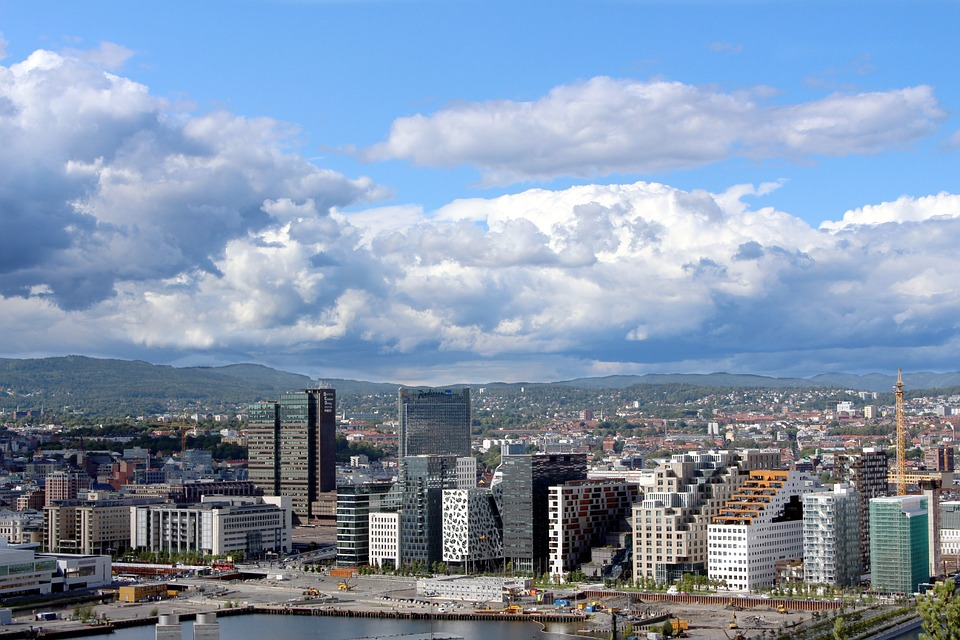 Eg observerer at …
Bilde 5
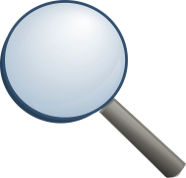 Eg observerer at …
Kva kan vi finne ut ved å observere veret gjennom vindauget?
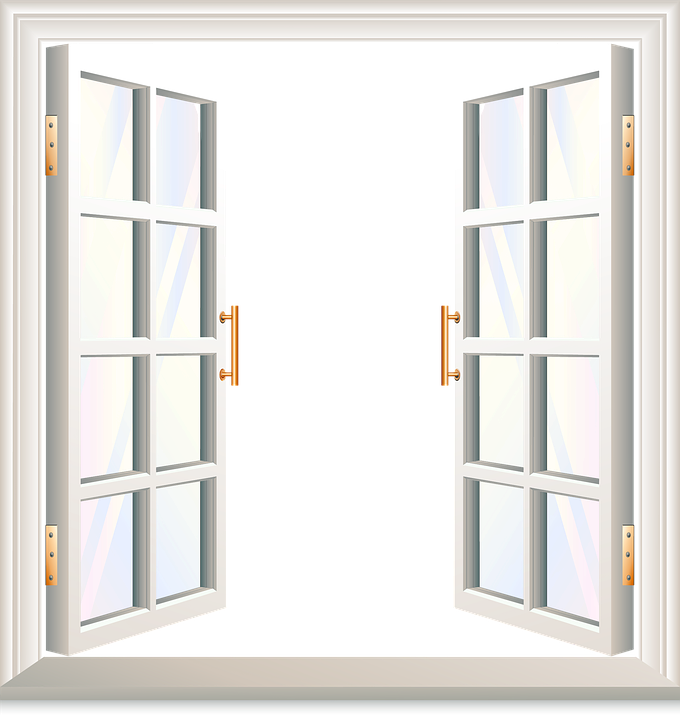 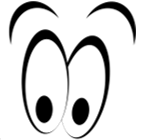 Vi kan observere kor mykje skyer det er på himmelen: 





Vi kan observere om det er nedbør:
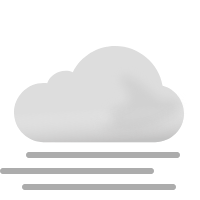 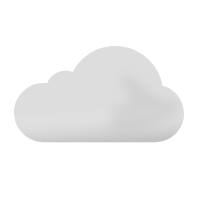 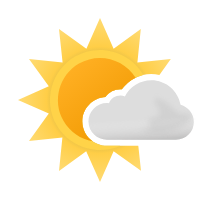 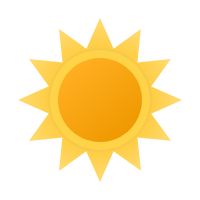 Kva for eit versymbol passar i dag?
overskya
lettskya
klarver
tåke
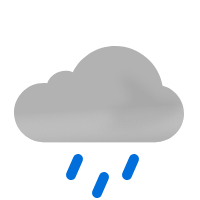 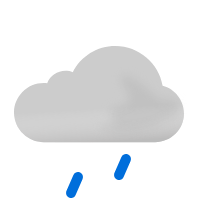 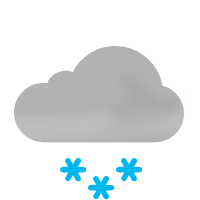 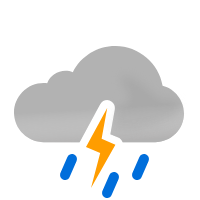 snø
regn og tore
yr (lett regn)
regn
Værsymboler fra yr.no
ØKT 4: Måle temperatur
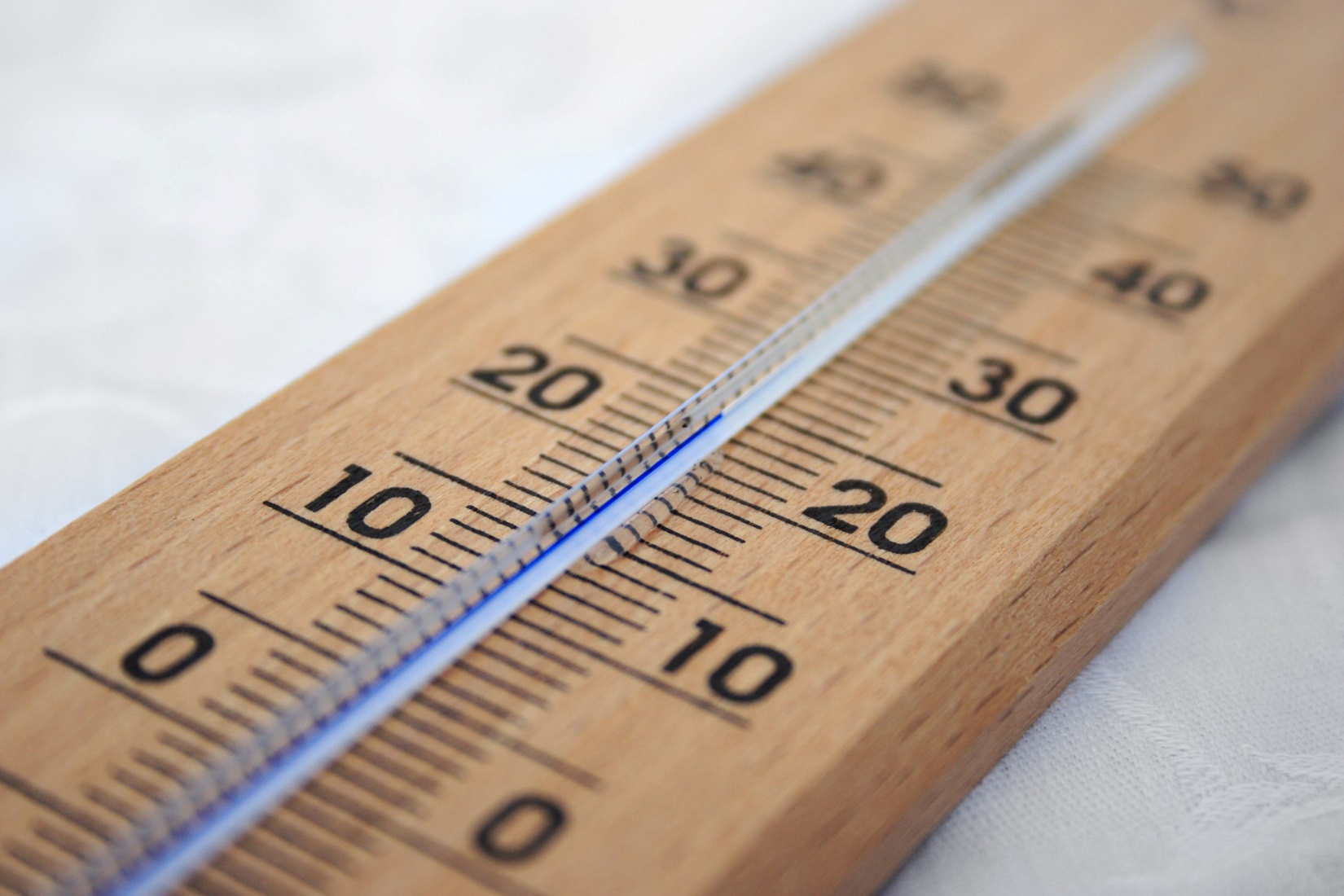 Termometer
Varmegradar
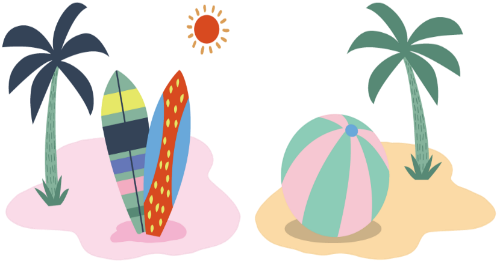 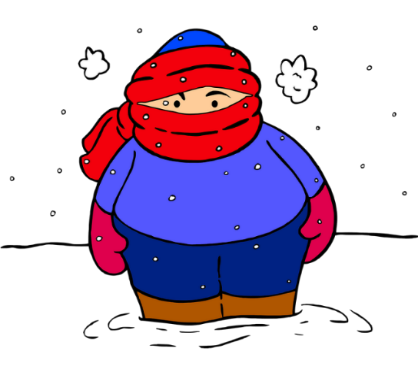 Kuldegradar
Lese av temperatur på eit termometer
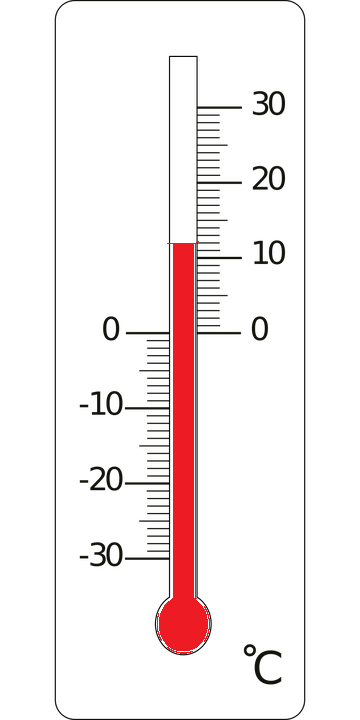 Isbit som smeltar
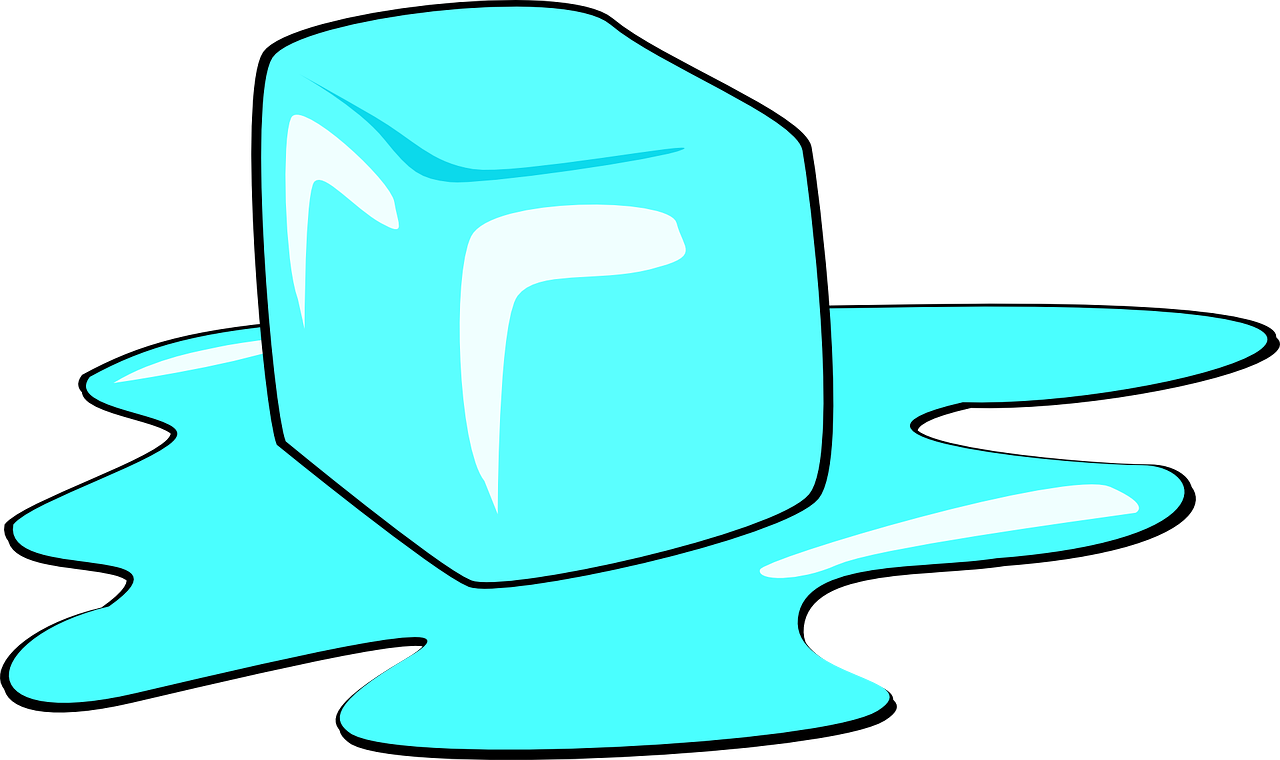 Kjøleskap
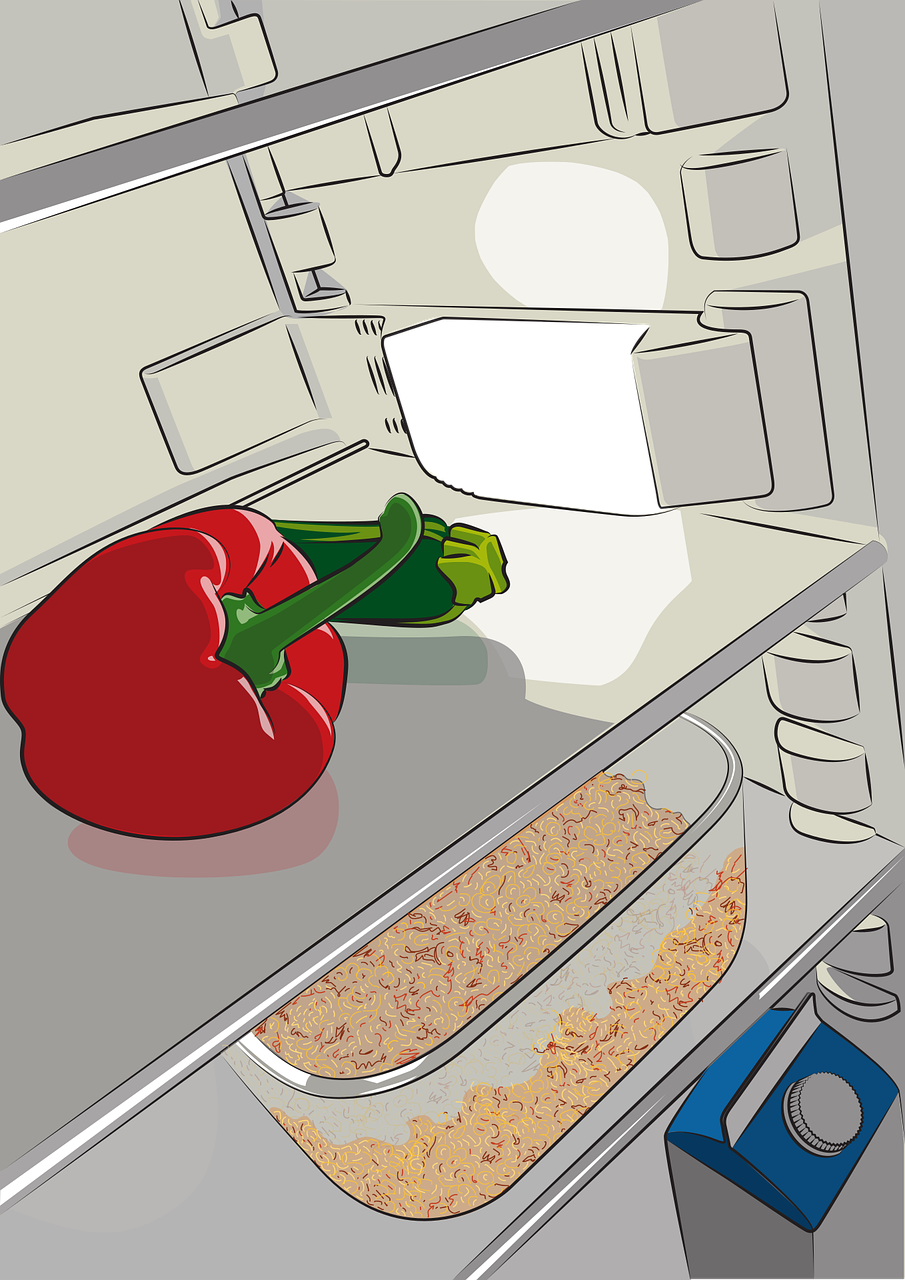 Fryseboks
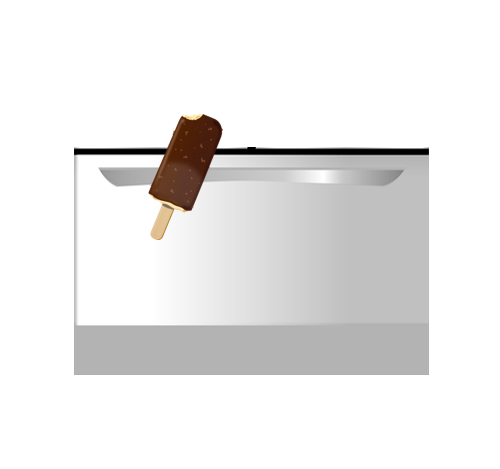 Vårdag
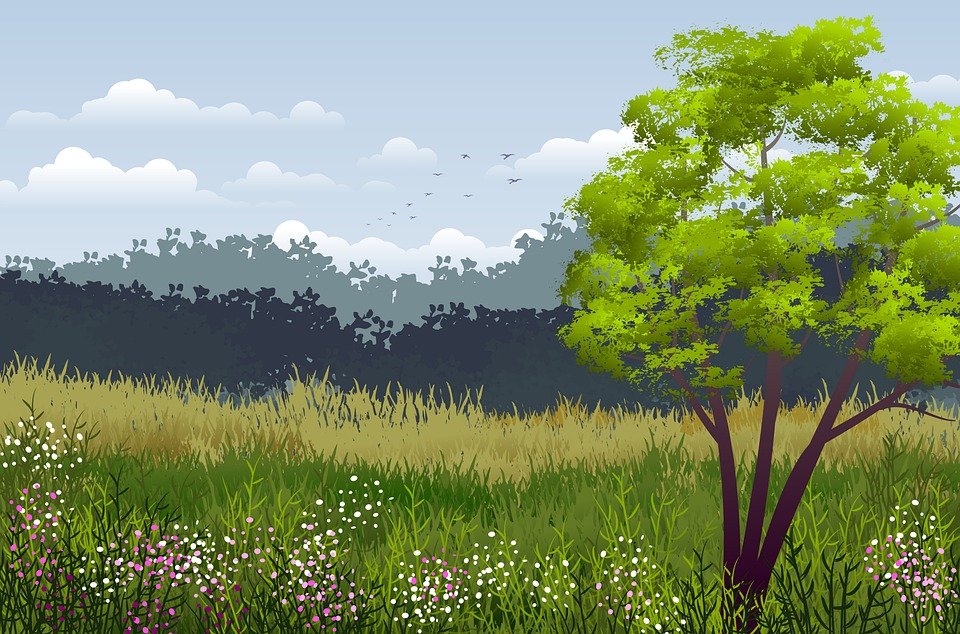 Stader med ulik temperatur
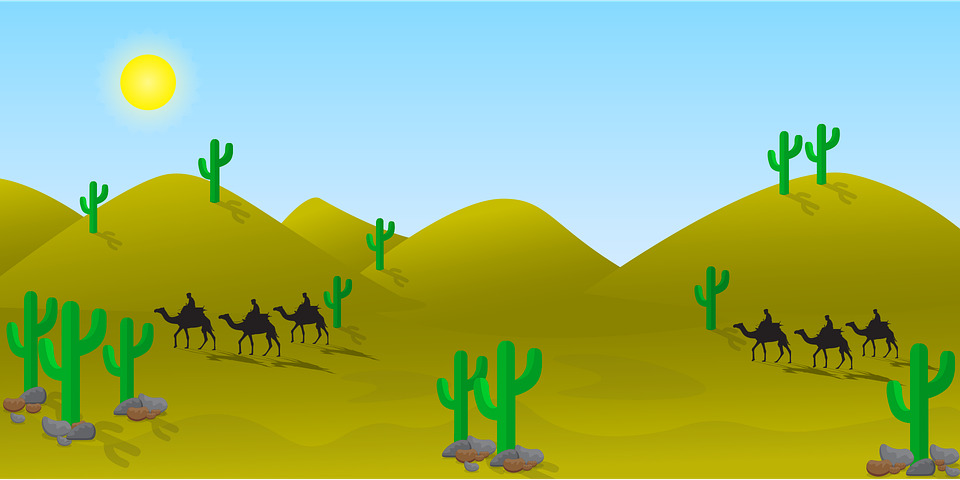 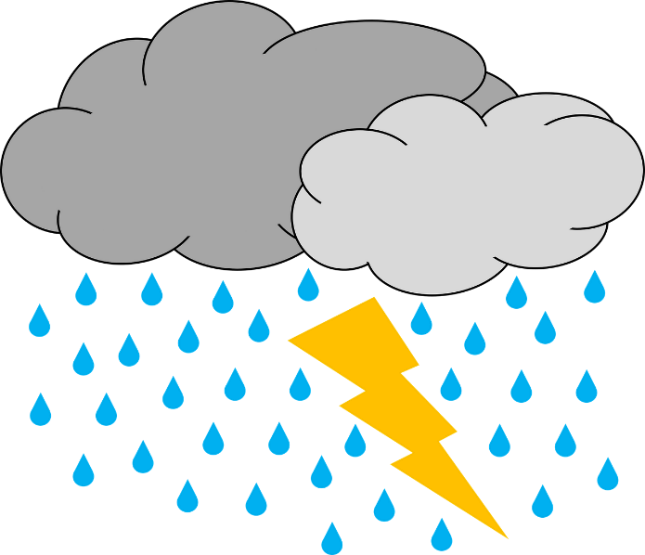 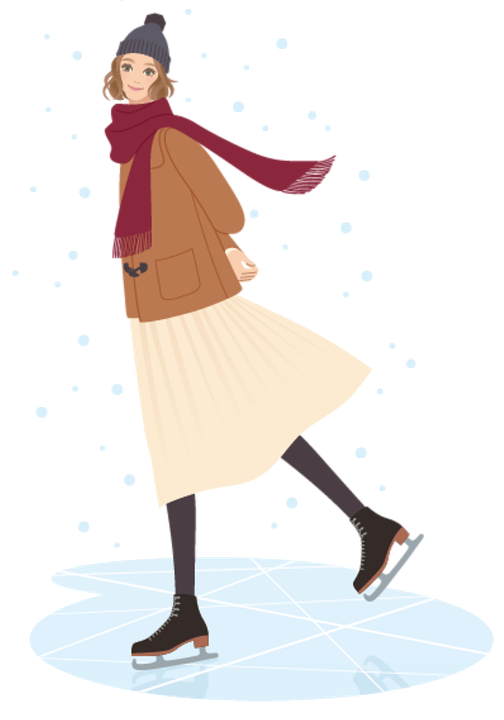 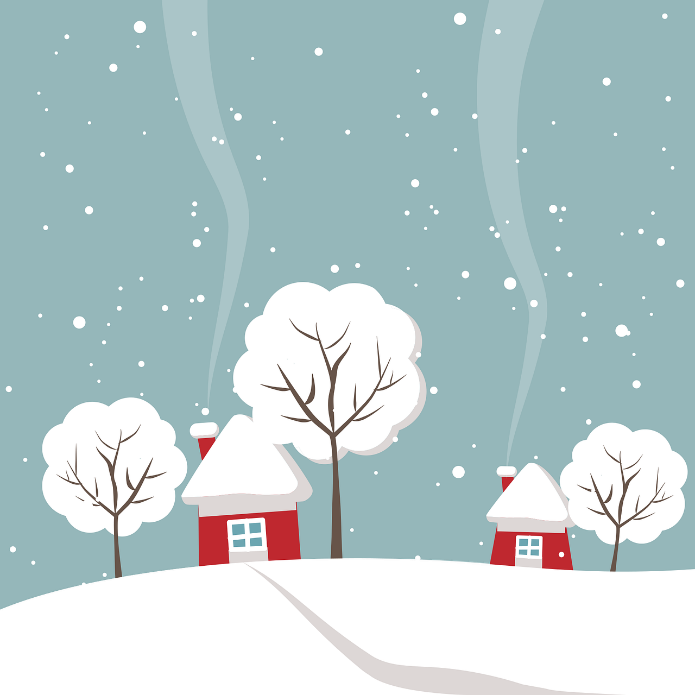 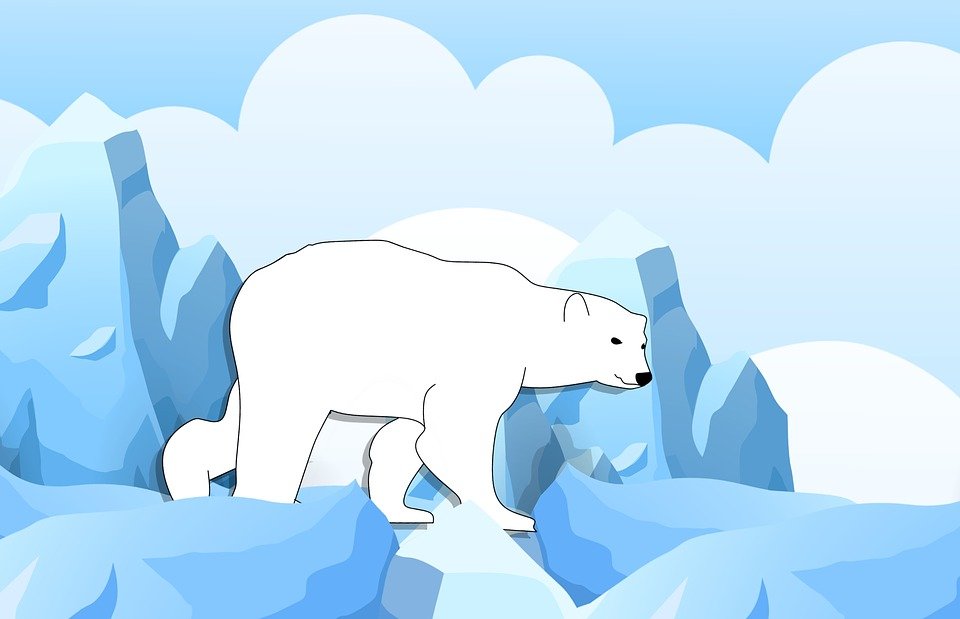 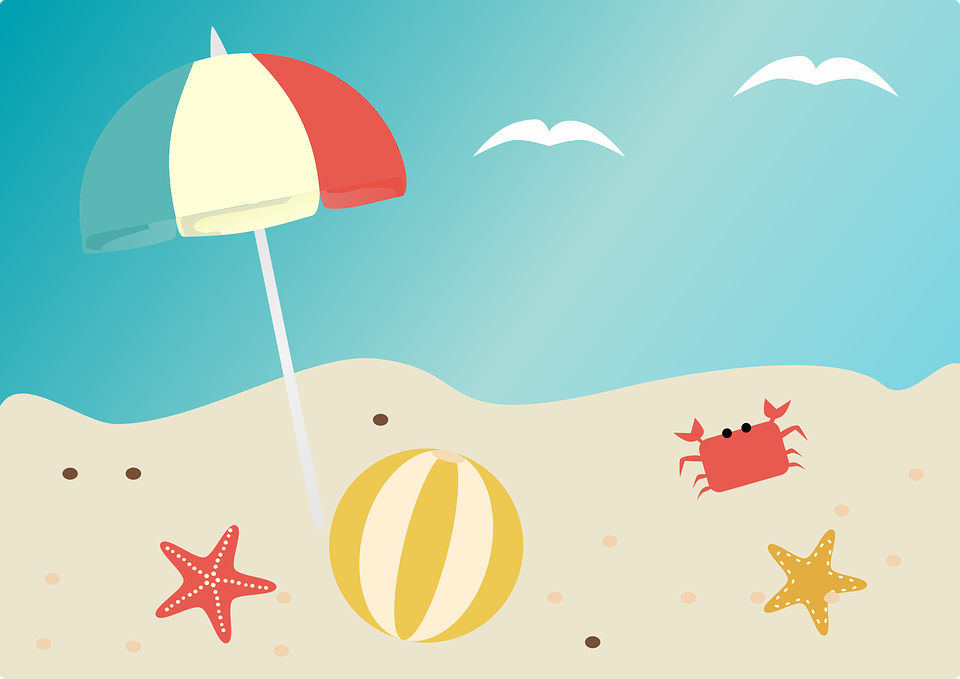